PowerPoint no. 14
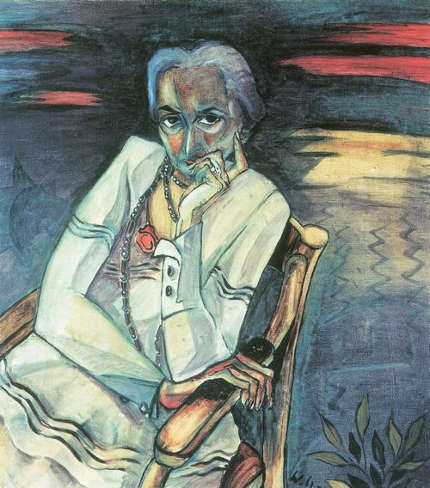 Behandelmethodieken in de GGZhttps://youtu.be/PuA-ZPbvqqg
Behandelmethodieken
Definitie
Een behandelmethodiek is de meest effectieve manier om een stoornis of disfunctioneel gedragspatroon te herstellen of de gevolgen ervan voor de persoon dragelijk en hanteerbaar te maken.

Deze behandeling richt zich onder meer op de volgende doelstellingen:
      Genezing 
            Herstel van vermogen en vaardigheden
                       Aanleren van nieuwe vaardigheden
                       Dragelijk maken van lijden
                      Acceptatie van de beperkingen
Behandeling is gericht op klinisch herstel. Bij behandeling veronderstelt men een stoornis en werkt men toe naar het terugdringen van die stoornis vooral door het verminderen van de symptomen.
Genezing (curatie) is het proces waarbij de verschijnselen van een ziekte, spontaan of door een behandeling verdwijnen, waardoor de gezondheid hersteld wordt.
Herstelbenadering is gericht op persoonlijk herstel en benadrukt de eigen ervaring van de persoon die lijdt onder de psychische aandoening.
Functionele gezondheidspatronen worden beïnvloed door lichamelijke, ontwikkelingsbepaalde, culturele, 
sociale en spirituele factoren. 

Dysfunctionele gezond­heidspatronen kunnen ontstaan door ziekte. Maar ook kunnen
dysfunctionele ge­zondheidspatronen tot ziekte leiden.
Behandelmethodieken
Soorten behandelingen
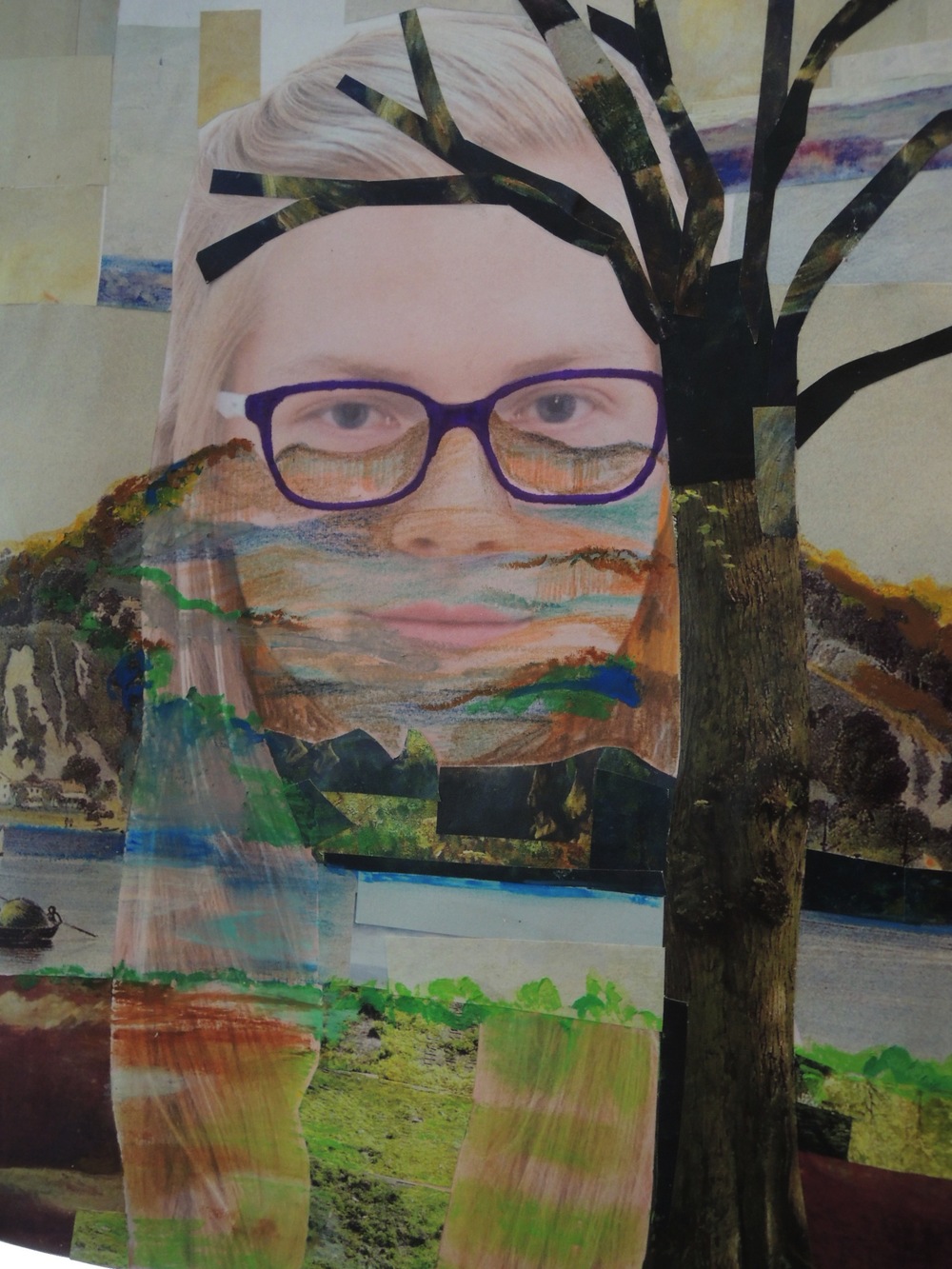 1. Biologische Therapie

2. Psychotherapie

3. Rehabilitatie/ Revalidatie
Behandelmethodieken
1. Biologische Therapie
Biologische psychiatrie stelt dat aan de meeste of zelfs alle psychiatrische ziekten een pathologisch proces in de hersenen ten grondslag ligt. Het onderliggende filosofische standpunt is dat de geest zich alleen manifesteert dankzij onderliggende fysieke structuren : de hersenen
In praktische zin is een aantal belangrijke successen geboekt bij de behandeling met medicamenten van de belangrijkste 'grote' psychiatrische ziekten, depressie en schizofrenie. De symptomen van deze beide aandoeningen kunnen tegenwoordig met vrij grote effectiviteit worden bestreden.
1. Biologische Therapie
Psychiatrische medicatie wordt voorgeschreven wanneer de oorzaak van de klachten primair biologisch is, zoals bij ADHD en schizofrenie, maar wordt soms ook als een steuntje in de rug gebruikt, bijvoorbeeld in het geval van kalmeringsmiddelen en in sommige gevallen antidepressiva.
Soorten medicamenten in de psychiatrie

Antidepressiva zijn medicijnen die gebruikt worden om de symptomen van een depressie te verminderen/weg te nemen. Daarnaast worden ze soms ingezet bij diverse angststoornissen.

Antipsychotica zijn medicijnen die psychotische verschijnselen onderdrukken.
3.  Benzodiazepinen (kalmeringsmiddelen) worden met name voorgeschreven wanneer     
      men erg gespannen of angstig is, of wanneer men niet kan slapen.
1. Biologische Therapie
1. Antidepressiva
Klassieke antidepressiva zijn in de jaren vijftig ontdekt en ontwikkeld. De klassieke antidepressiva blijken uit onderzoek effectiever te zijn dan moderne antidepressiva. Toch geniet een modern antidepressivum meestal de voorkeur. Klassieke antidepressiva kunnen namelijk bij een overdosis levensgevaarlijk zijn.


Werking van  SSRI’S (selectieve serotonine heropname remmers)
Antidepressiva grijpen in bij het proces van de overdracht van prikkels tussen zenuwcellen in de hersenen. Dit proces is bij mensen met een depressie verstoord.
De neurotransmitters serotonine en noradrenaline horen voor deze prikkeloverdracht te zorgen. 

werking van de neurotransmitters
Bijwerkingen:   Slapeloosheid, misselijkheid, verminderde eetlust, diarree, obstipatie en seksuele problemen zoals moeite met klaarkomen of opwinding. Hoofdpijn, duizeligheid en trillen
1. Biologische Therapie
1. Antidepressiva
Werking van moderne antidepressiva berust op remming van serotonine, noradrenaline, dopamine of door beïnvloeding van serotonine en melatonine receptoren.
Bijwerkingen: slapeloosheid, hoofdpijn, duizeligheid, sufheid, gewichtstoename en trillen.
1. Biologische Therapie
1. Antidepressiva
Klassieke MAO-remmers ( Mono Amine Oxidase)
Wanneer een klassiek of modern antidepressivum niet werkt kan men overstappen op een MAO-remmer.. Bij gebruik van een MAO-remmer moet men een tyramine beperkt dieet aanhouden. Dit is omdat tyramine, dat in een sommige voedingsmiddelen (zoals oude kaas) zit, ook door mono-amine oxidase afgebroken wordt. Wanneer men remmers voor dit proces slikt kunnen grote hoeveelheden tyramine in het bloed terecht komen, wat gevaarlijk is omdat dit kan leiden tot een snelle en sterke stijging van de bloeddruk.
Bijwerkingen: Rusteloosheid, duizeligheid en duizeligheid bij opstaan, obstipatie, droge mond en wazig zien.
1. Biologische Therapie
2. Antipsychotica: medicijnen die psychotische verschijnselen onderdrukken.

Deze groep geneesmiddelen wordt grofweg verdeeld in twee categorieën;

Klassieke antipsychotica
atypische antipsychotica

De werking berust het beïnvloeden van neurotransmitters met name dopamine in de hersenen. Atypische antipsychotica werken daarbij in op een strikter gebied van dopaminereceptoren. Hierdoor worden symptomen directer en selectiever aangepakt waardoor de kans op bijwerkingen vermindert.

Klassieke neuroleptica geven over het algemeen meer bijwerkingen. 

Deze zijn: spierkrampen ( Dystonie), stijve spieren, bewegingsarmoede, trillende handen en speekselvloed ( Parkinsonisme) , bewegingsdrang ( acathisie) , onwillekeurige kauw- en oogbewegingen, grimassen, onwillekeurige bewegingen van romp en ledematen ( Tardieve Dyskinesie)

Tardieve dyskinesie
1. Biologische Therapie
1. Biologische Therapie
3. Benzodiazepinen (BDZ) worden vaak voorgeschreven vanwege hun sederende (kalmerende, slaap bevorderende) en anxiolytische (gevoelens van angst verminderende) eigenschappen. Spierverslapping kan zowel behandeldoel als bijwerking zijn. De ontdekking van deze middelen was een medische doorbraak.
Angstverminderende Benzodiazepinen (anxiolytica)
 
  Alprazolam (Xanax), kort- tot middellangwerkend
   Bromazepam (Lexotanil), middellang- tot langwerkend
   Chloordiazepoxide (Librium), langwerkend
   Clobazam (Frisium), langwerkend
   Clorazepinezuur (Tranxene, clorazepaat, langwerkend
   Diazepam (Valium), langwerkend tot zeer langwerkend
   Flurazepam (Dalmadorm), langwerkend
   Ketazolam (Unakalm), langwerkend
   Medazepam (Nobrium), (zeer) langwerkend
   Prazepam (Reapam), langwerkend
1. Biologische Therapie
3. Benzodiazepinen
Benzodiazepinen die worden gebruikt als slaapmiddel
Meestal wordt een kort werkende benzodiazepine gekozen voor slaapstoornissen




.
Zeer kort werkend :
Brotizolam (Lendormin) – Midazolam (Dormicum) – Triazolam (Halcion)

        Kortwerkend :
Loprazolam  (Dormonoct) – Lormetazepam  (Loramet) – Oxazepam  (Seresta) 
Temazepam  (Normison)

        Middellang werkend 
Nitrazepam (Mogadon) – Lorazepam  (Temesta)
2. Psychotherapie
Behandelmethodieken
Definitie
Het op een wetenschappelijk verantwoorde wijze behandelen, door een deskundige, die daarvoor is opgeleid, van patiënten in die zin, dat zij hulp behoeven voor psychische moeilijkheden, conflicten of stoornissen, door middel van het op methodische wijze vestigen, structureren en hanteren van de relatie teneinde die psychische moeilijkheden op te heffen of te verminderen.’ (De Nederlandse Vereniging voor Psychotherapie )

Vormen van Psychotherapie
a. Cognitieve therapie 
b. Directieve Therapie 
c. EMDR
d. Gedragstherapie

(  en verder: Gestalt therapie , integratieve psychotherapie, lichaamswerk, Pesso -psychotherapie, NLP,   
   rationeel Emotieve Therapie (RET), psychodrama, systeemtherapie en systemisch werken, 
   transactionele analyse, psycho- analyse)
2. Psychotherapie
A. Cognitieve Gedrags therapie
Cognitieve therapie gaat ervan uit dat het niet de gebeurtenissen zelf zijn die een mens negatieve gevoelens bezorgen en daardoor een bepaald gedragspatroon, maar de gekleurde bril waardoor hij de dingen ziet. 

Depressieve mensen bekijken bijvoorbeeld of zij inderdaad mislukt zijn in het leven en of andere personen hen werkelijk niet mogen of minachten. 

Vaak hebben zij alleen hier nog maar aandacht voor. Door deze 'disfunctionele' gedachten om te buigen en te leren om gebeurtenissen anders te interpreteren komt er een objectievere kijk op de eigen gevoelens en waarnemingen en kunnen negatieve gevoelens verdwijnen, waardoor ook het gedrag verandert.
A. Cognitieve gedragstherapie
2. Psychotherapie
Het ABC-schema
Beschrijft hoe je interpretaties en gedachten bij een gebeurtenis tot bepaalde (soms problematische) gedragingen en gevoelens leiden.

A: er vindt een bepaalde Gebeurtenis plaats.B: je ontwikkelt eigen Gedachten en interpretaties van die gebeurtenis.C: je interpretaties, gedachten en ideeën leiden tot bepaalde Gevoelens en Gedrag.
Cognitieve gedragstherapie richt zich voornamelijk op de problemen die ontstaan in stap ‘B’. De cognitieve gedragstherapeut zal een onconstructieve denkwijze en de erdoor veroorzaakte problemen aanpakken door op zoek te gaan naar een meer gebalanceerde gedachtegang. Ook positiever, open gedrag staat hier centraal.

Cognitieve Gedragstherapie
2. Psychotherapie
B. Directieve Therapie
Is een kortdurende therapie die zich richt op het behalen van concrete en haalbare doelen. 

De therapeut speelt in de directieve therapie een sterk sturende rol. De therapeut geeft de cliënt duidelijke aanwijzingen over hoe klachten kunnen worden verholpen. De cliënt krijgt opdrachten mee naar huis die relatief gemakkelijk zijn uit te voeren, en leiden tot concrete resultaten. 

De kans op het slagen van de opdrachten en het gevoel van succes dat daarbij komt is groot. Op deze manier is er telkens duidelijke vooruitgang zichtbaar, en wordt er stap voor stap naar het geformuleerde doel toegewerkt.

Door de sturende rol van de therapeut en de korte duur, is directieve therapie voornamelijk geschikt voor mensen met duidelijke klachten, die weinig behoefte hebben aan persoonlijke groei. Het is een praktische therapie met symptoombestrijding tot doel. 

Directieve therapie wordt ingezet bij veel verschillende klachten, zoals fobie, depressie, relatie problemen, persoonlijkheidsstoornissen, angsten, en dwangstoornissen. Ook bij psychosomatische klachten (de lichamelijke uiting van psychische problemen) kan directieve therapie worden benut.
2. Psychotherapie
C. EMDR (Eye Movement Desensitization and Reprocessing)
Is een vorm van therapie die gericht is op het concreet laten uitdoven van angst ontstaan ten gevolge van traumatische ervaringen. EMDR bestaat sinds het begin van de jaren negentig en is populair. De methode kent voor- en tegenstanders. 

EMDR is ontwikkeld als therapeutische techniek voor de begeleiding van personen met enkelvoudige psychotrauma klachten. Dat wil zeggen, duidelijk afgebakende angsten ten gevolge van eenmalige ervaringen van (heftige,) traumatische aard, zoals bijvoorbeeld een zware aanrijding, verkracht worden, of het meemaken van een zelfmoord. 


EMDR
2. Psychotherapie
D. Gedragstherapie is een techniek om op een opbouwende wijze gedrag te veranderen.
In de gedragstherapie werkt men niet of nauwelijks met een systeem van straffen om gedrag af te leren, maar meer met een beloningssysteem om een gedragsverandering (verbetering) aan te leren. Straf maakt namelijk alleen duidelijk wat iemand niet moet doen, en niet wat wél gewenst gedrag is. 

Binnen de gedragstherapie worden ook wel de begrippen positieve en negatieve bekrachtiging  gebruikt. 

In een gedragstherapie wordt eerst een functieanalyse wordt gemaakt, waarbij de wordingsgeschiedenis van de stoornis of de klacht aan de orde komt . Daarna wordt stil gestaan bij díe factoren die ervoor zorgen dat de klacht in stand blijft. 

Uiteindelijk richt de behandeling zich erop om die in stand houdende factoren te veranderen. Er wordt in gedragstherapie tussen de therapeut en de cliënt nauw samengewerkt om de klacht de baas te worden.
2. Psychotherapie
D. Gedragstherapie
Systematische desensitisatie heet de techniek waarmee de gedragstherapeut de patiënt stapsgewijs afleert bang te zijn voor beangstigende situaties


Het principe van Flooding is dat niemand aan één stuk door bang kan zijn. Op een zeker moment is de angst als het ware op. Zo worden mensen met een enorme angst voor het een of ander net zo lang in die beangstigende situatie gehouden tot de angst voorbij is.

Exposure in vivo betekent letterlijk live blootstelling. Bij exposure in vivo wordt een cliënt gevraagd om stapsgewijs zichzelf bloot te stellen aan datgene waar hij het bangst voor is.

Token economy is een operant programma waarbij positieve bekrachtiging gebeurt aan de hand van tokens die achteraf kunnen ingeruild worden voor andere zaken. Token economy wordt toegepast bij kinderen en volwassenen in uiteenlopende settings. 

Gedragstherapie wordt veelvuldig toegepast bij fobieën.
3. Rehabilitatie/ Revalidatie
2. Psychotherapie
Rehabilitatie is een vorm van hulpverlening aan mensen met ernstige en langdurige psychiatrische problematiek. Het is een visie die is uitgewerkt in een technologie. 

De visie gaat ervan uit dat hulpverlening altijd gericht behoort te zijn op de hele mens, gericht op diens wensen en behoeften en zoveel mogelijk aansluitend bij de sterke kanten van het individu. 

De techniek is erop gericht mensen te helpen bij het verkennen, kiezen, verkrijgen en behouden van persoonlijke doelen. Ze bestaat uit gesprekshandleidingen voor het ondersteunen van 

 Het onderzoeken en ontwikkelen van doelvaardigheid (d.i. het vermogen om een doel te stellen)
 Het stellen van doelen
 Het nagaan van de noodzakelijke vaardigheden en hulpbronnen om die doelen te bereiken
 Het leren of op de juiste momenten leren toepassen van vaardigheden
 Het creëren, verkrijgen of gebruiken van hulpbronnen
 De planning van het proces

Rehabilitatie
NB: Psycho- educatie
2. Psychotherapie
Kennis
De cliënt informeren over de aandoening, de oorzaken, de symptomen, het verloop en de behandeling. De persoon in kwestie komt te weten welke mogelijkheden er zijn om met de handicap om te gaan, welke wegen er zijn om maatschappelijke ondersteuning te verwerven, en hoe hij kan opkomen voor zijn eigen rechten en behoeften. 

Acceptatie
Voor de meeste mensen is kennen en begrijpen van een handicap geen enkel probleem. Het aanvaarden ervan, en het behouden van een positief zelfbeeld na het besef een handicap te hebben is daarentegen voor velen niet gemakkelijk. Psycho-educatie geeft de handvatten om de persoon te begeleiden in een constructief verwerkingsproces, waarbij psychotherapie beschikbaar is wanneer hij hierbij vast komt te zitten. 

Handelen
Om de doelen van de psycho-educatie-methodiek te bereiken dient er op maat van de persoon en diens leven gewerkt worden. De vertaling van algemene principes naar het leven van de persoon en de toepassing ervan is vaak de grootste uitdaging in het proces.